ACCOUNTING EDUCATION RESEARCH GROUP
Class room Session: Gamification
Prof. Dr. Patricia Everaert
EAA Annual Conference, Helsinki - May 24th 2023
[Speaker Notes: Good afternoon everyone]
recap
Leasing
How many differences?
3
Agenda
Game design elements (attributes, features)

Simple games to use as “intro” to class

Free education app from Ghent University: DUGA
Gamification is everywhere
“The use of game design elements in non-game context”
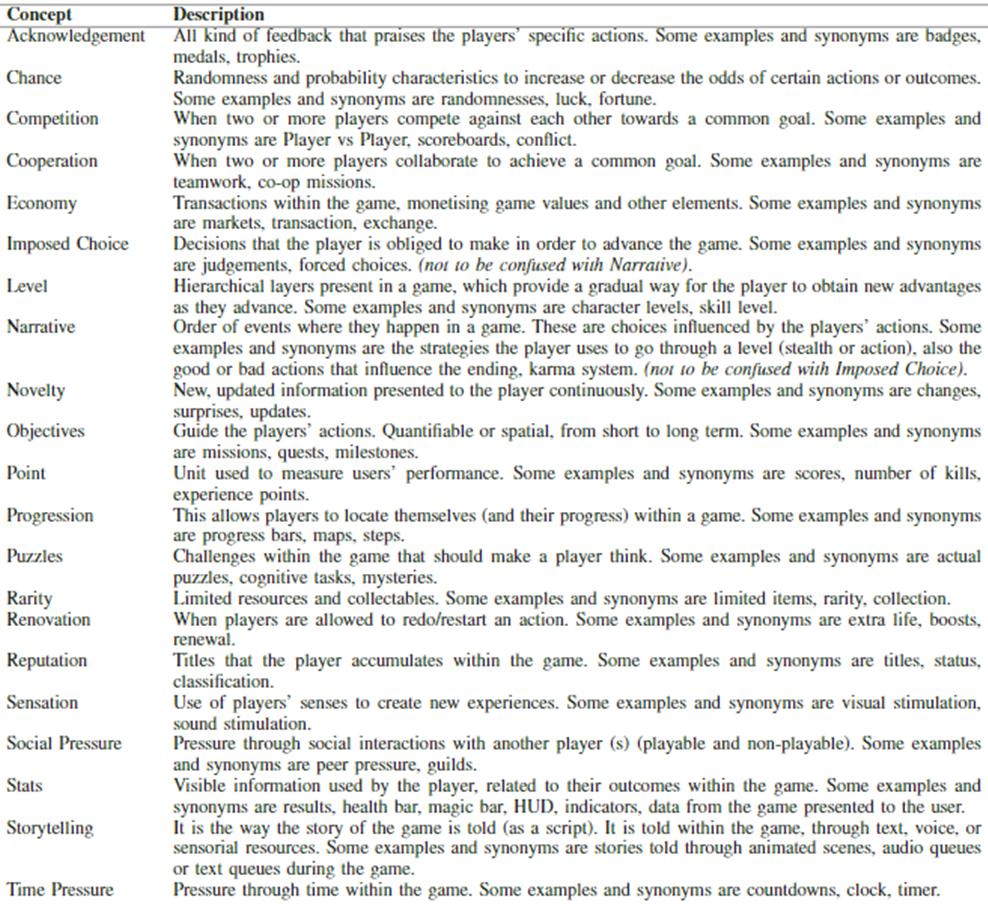 6
Taxonomy of game design elements (Toda et al., 2019)
Acknowledgement
Chance
Competition
Cooperation
Experience points
Novelty
Objective
Progression
Sensation: visual stimulation (sound stimulation)
Time pressure
Immediate feedback
7
Funny Games (funnygames.org)
Acknowledgement
Chance
Competition
Cooperation
Experience points
Novelty: surprising effect
Objective
Progression
Sensation: visual stimulation (sound stimulation)
Time pressure
Immediate feedback
8
9
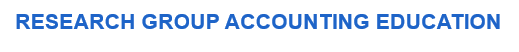 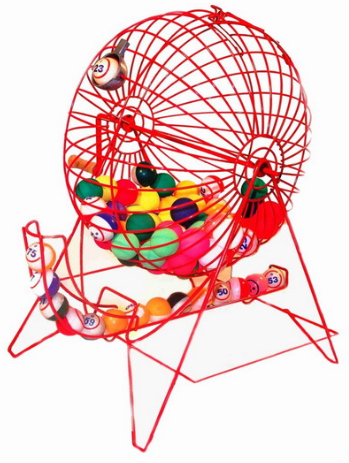 Bingo
Prof. Dr. Patricia Everaert
EAA Annual Conference, Helsinki - May 24th 2023
10
[Speaker Notes: To change questions: simply use the existing template
Use insert action to go to the appropriate slide (correct, false)]
Start
Take a piece of paper
Make a matrix of 3 by 4
Write random: 1 to 12
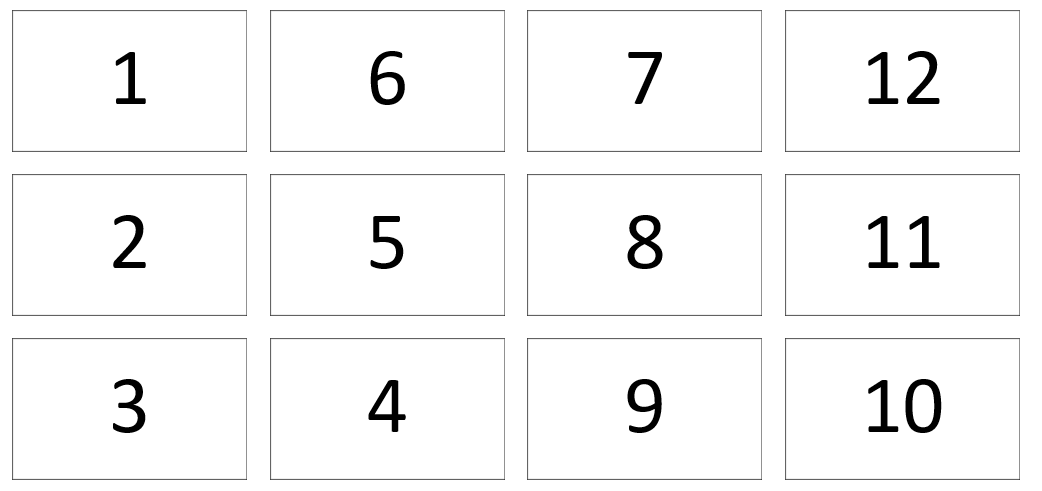 11
Rules
Random number
Question
Correct answer: you get this coin!  (circle the number)
Wrong answer: nothing lost
When all numbers on a row are circled: call “Bingo”
12
13
1. Management accounting analyses accounting data with the help of ______.
2. Managerial accounting information is generally prepared for ….?
3. Managerial accounting is designed for use by?
4. Costs that do not vary with the volume of goods produced are called ….. costs?
5. Costs that do vary with the volume of goods produced are called ……. costs?
6. Costs incurred in the past are ….. costs
7. The welcome reception yesterday was organized in …..
8. The capital of Finland is ……….?
9. This year the EAA annual conference is organized in ….
10. In 2023 (this year), the EAA is organized for the ….. th time?
11. From which university is the presenter?
12. Next year the EAA will be organized in ….?
Congratulations: correct answer!
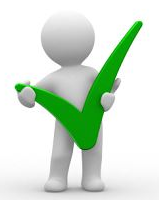 Oeps!!! Wrong answer!
Instructions for teachers
To go to appropriate question: click on the number in the ppt.
To see the answer: click one time with pointer
To go back to the board: click on this figure
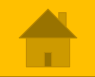 28
29
BINGO
Acknowledgement: coins
Chance
Competition
Cooperation
Experience points
Novelty
Objective
Progression
Sensation: visual stimulation (sound stimulation)
Time pressure
Immediate feedback
30
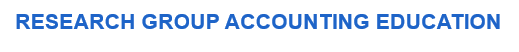 DUGA
Prof. Dr. Patricia Everaert
EAA Annual Conference, Helsinki - May 24th 2023
31
DUGA
Why?
Gamification during class
To engage: “surprise”

Gamification outside of class
To practice
Teaser
32
DUGA: Objectives
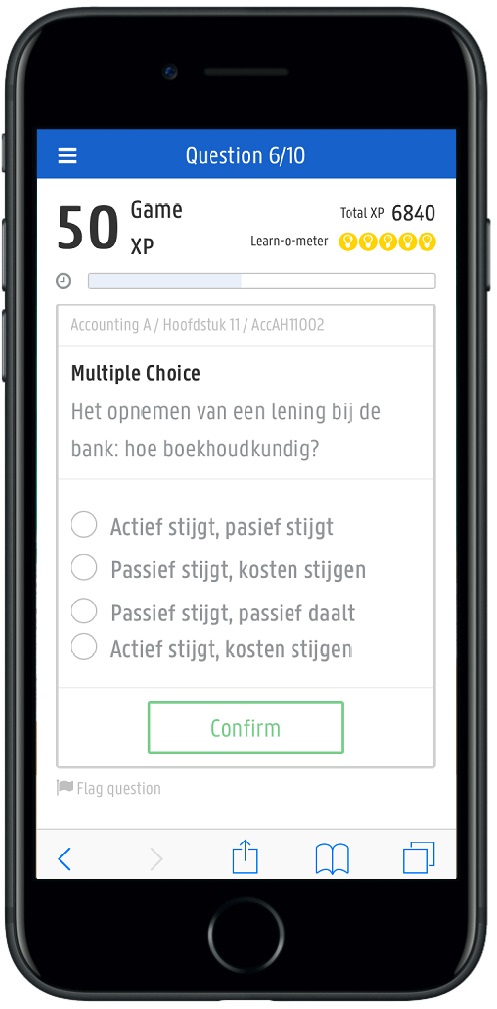 To practice
Independent
Outside of class
With immediate feedback
Anywhere, anytime
To challenge our “stronger” students
To motivate our “weaker” students
In a different way
Using technology and AI
And … fun!
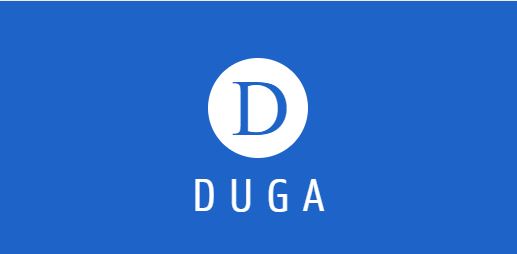 Fun …. Gamification
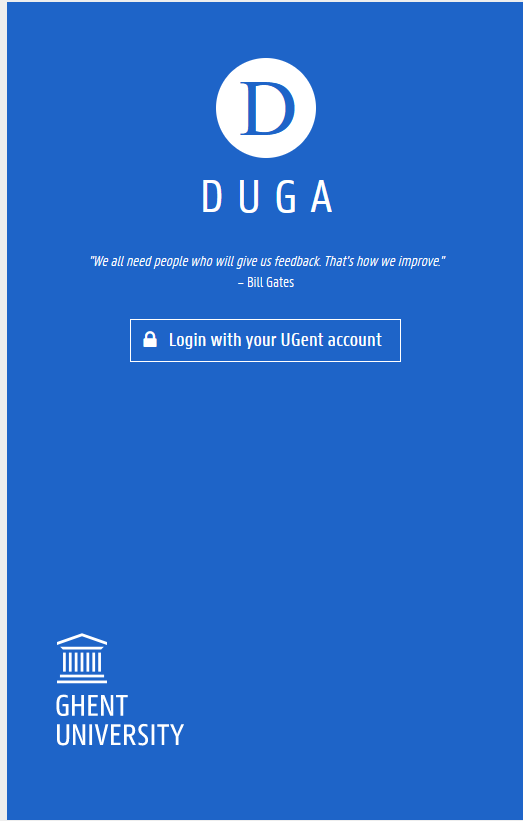 Badges
XP-points
Level: learn-o-meter

Nicknames
Leaderboards

Timing
Feedback
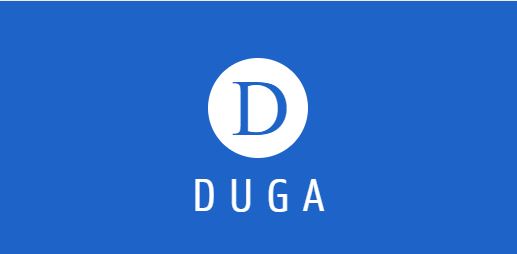 34
[Speaker Notes: Gamification = “The use of game design elements in a non-game context” (Deterding, Dixon, Khaled & Nackle, 2011)
Dit is een algemene slide, gewoon om aan te geven dat we in de volgende slides, op de verschillende gamified elements terugkomen.
Dat er voor verschillende cursussen kan gewerkt worden, zou ik hier niet vermelden.]
Gamification
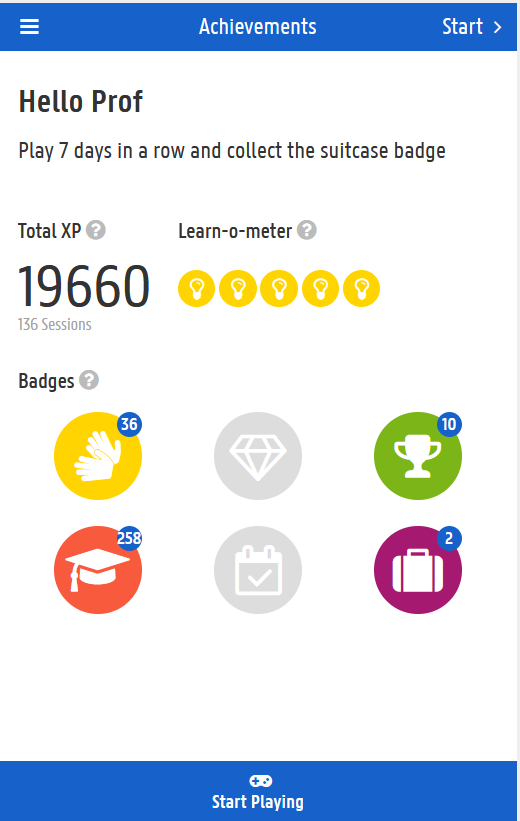 Badges
XP-points
Level: learn-o-meter
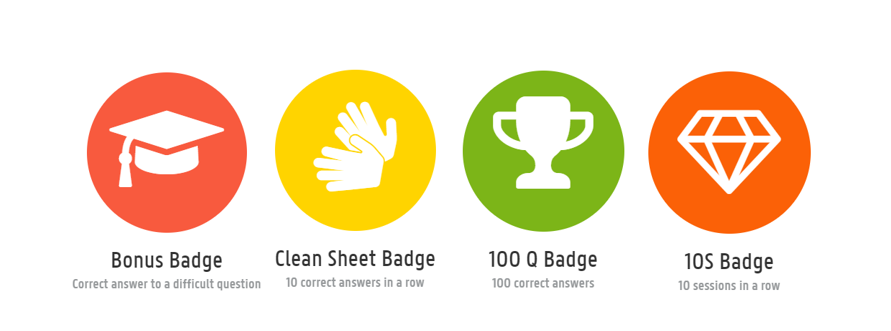 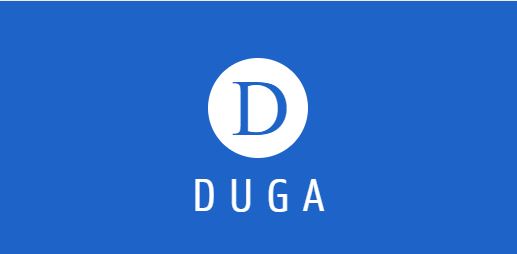 35
[Speaker Notes: Keep track of progress:
By badges
By xp points: 10 points for a correct question]
Gamification
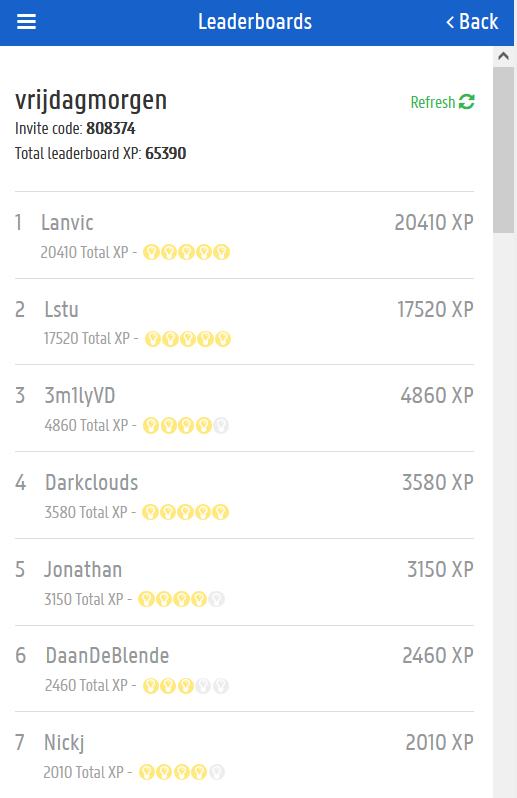 Nicknames
Leaderboards
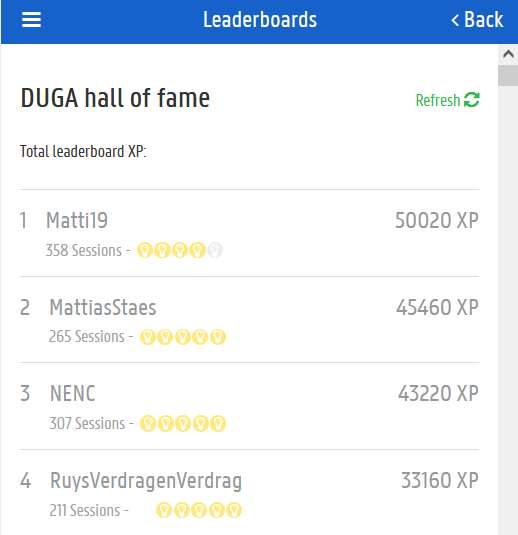 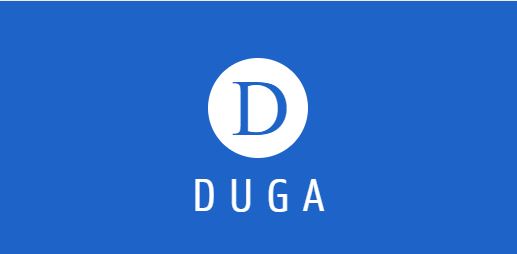 36
[Speaker Notes: Nicknames: e.g. darkclouds
Leaderboard: left: hall of fame; middle: leaderboard for one class
Challenges: right: students challenges another student]
Gamification
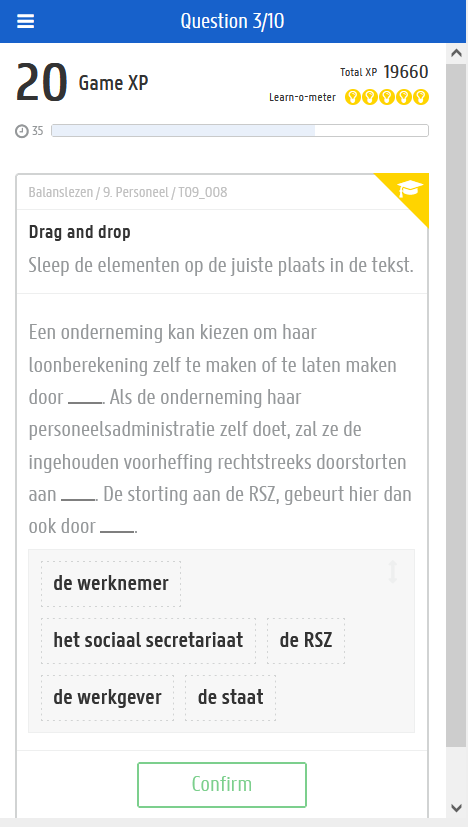 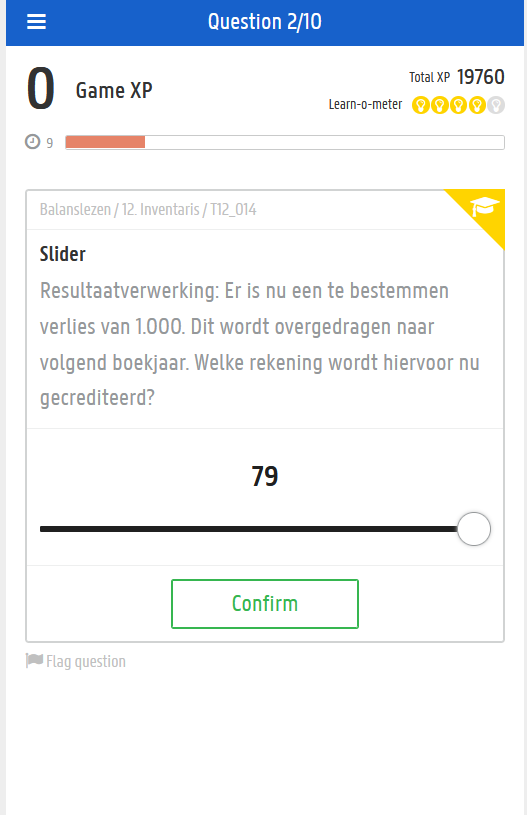 Timing
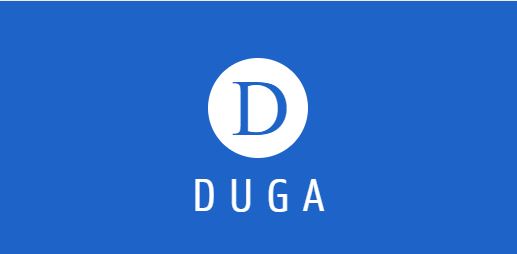 37
[Speaker Notes: Chance = randomness => to create randomness, luck, fortune]
Gamification
Feedback: immediate after each question
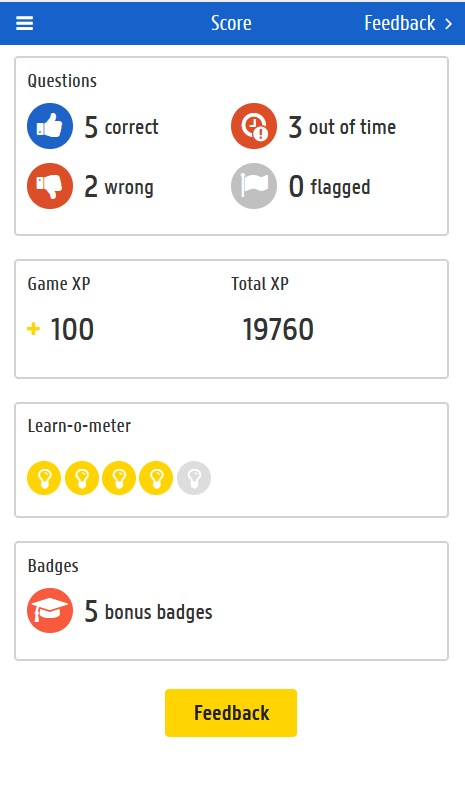 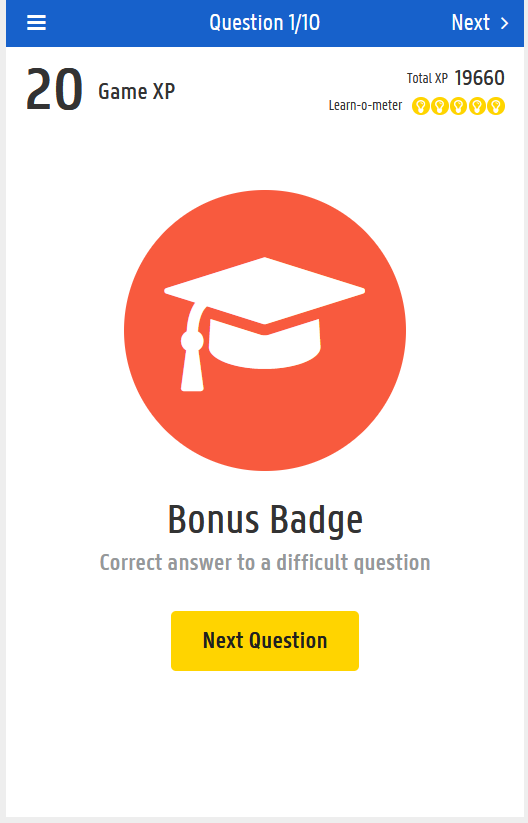 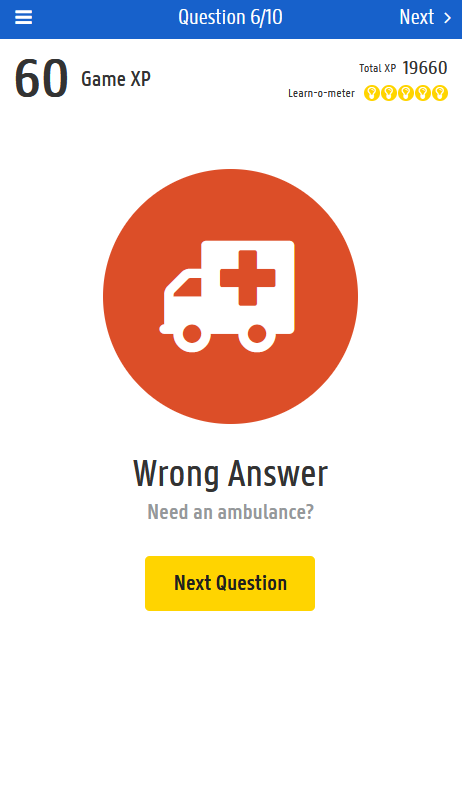 38
Gamification
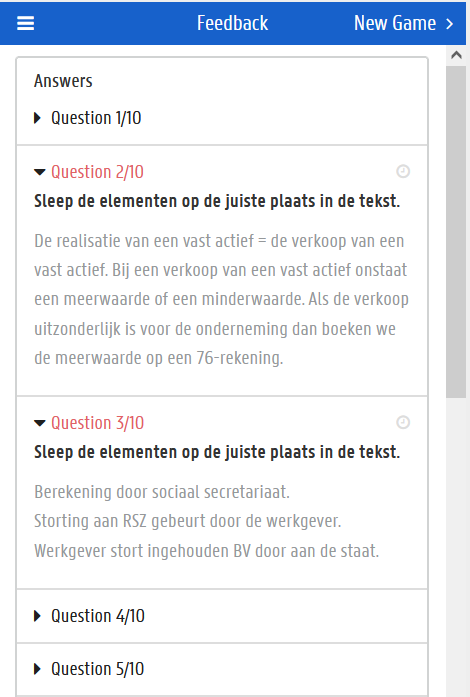 Feedback: on content as well
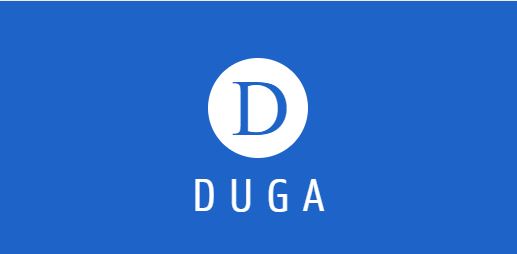 39
Quiz with different formats
Multiple choice
Slider
Order
Syllables
True, false
Outcome (picture)
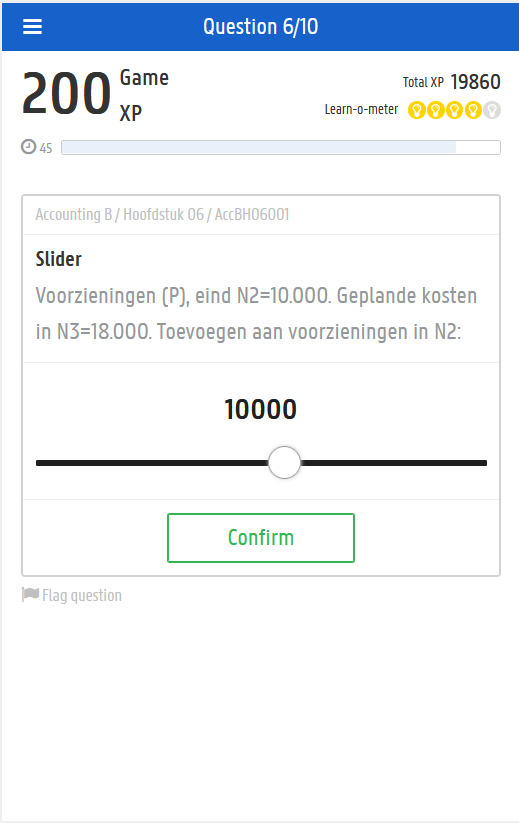 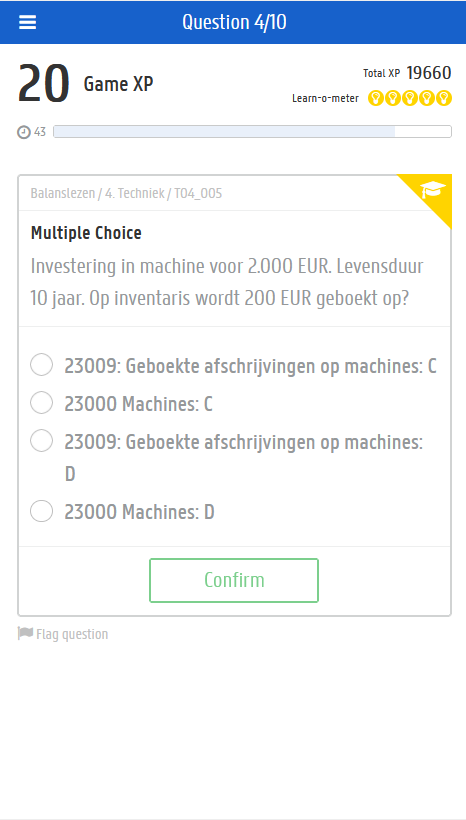 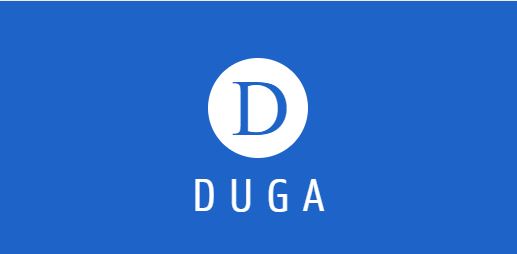 40
Quiz with different formats
Multiple choice
Slider
Order
Syllables
True, false
Outcome (picture)
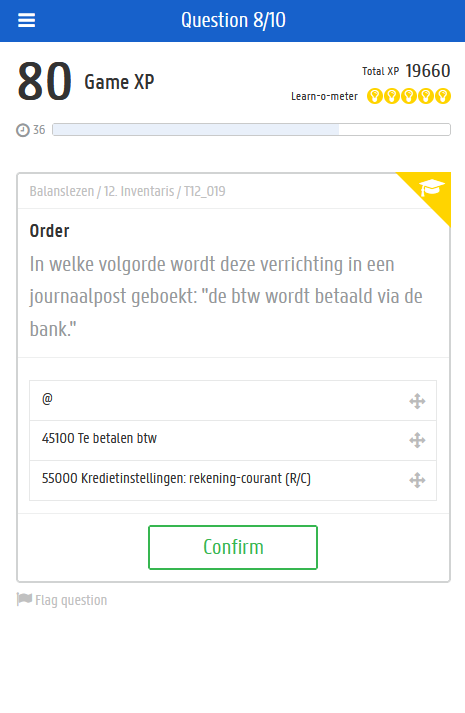 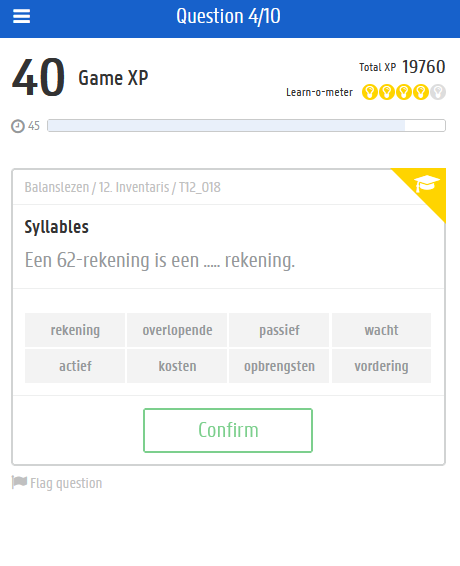 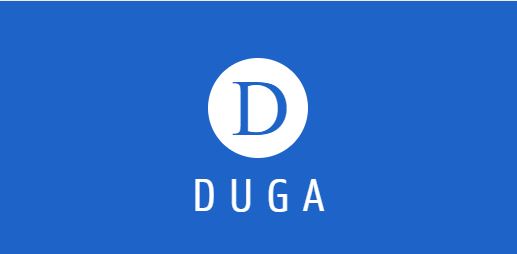 41
Quiz with different formats
Multiple choice
Slider
Order
Syllables
True, false
Outcome (picture)
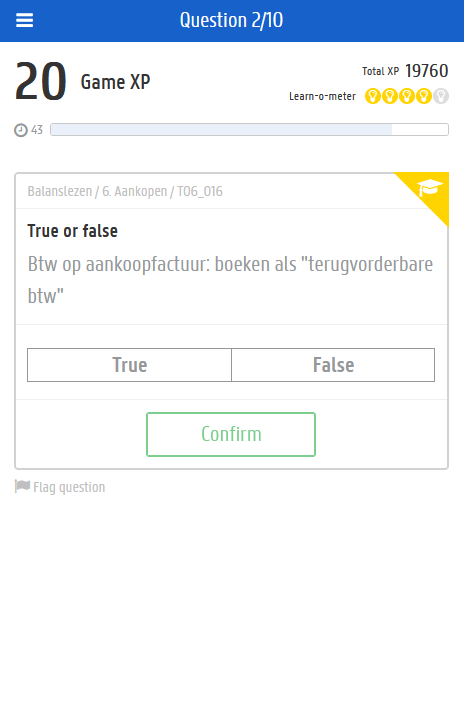 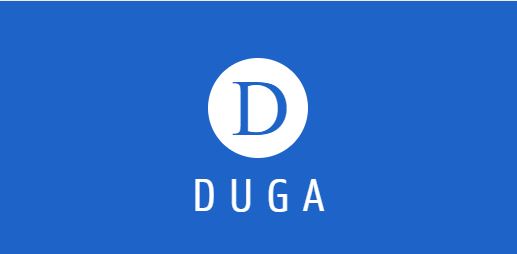 42
In sum:
Gamification
Immediate feedback
But also:
Smart Picking
PC or smartphone
For the teacher:
Back-end: user friendly
Starting from small database of questions
Adapting questions
Adding questions 
…
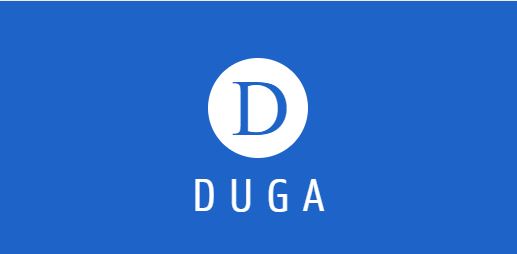 43
44
Try it yourself
1. Playing the role as “student” on your phone in my class:
E.g. use your hotmail email to register

2. Playing the role as “teacher” on laptop for your own class:
E.g. use your university email to register
45
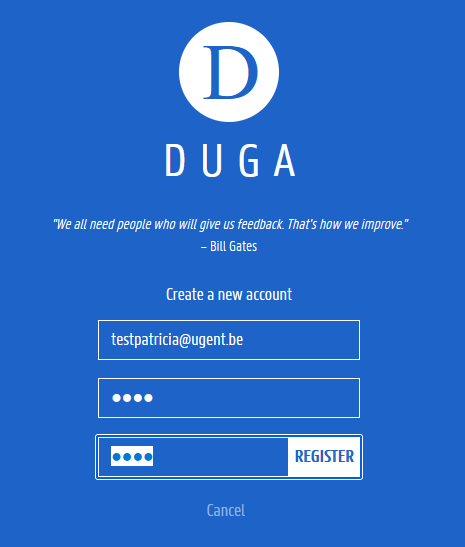 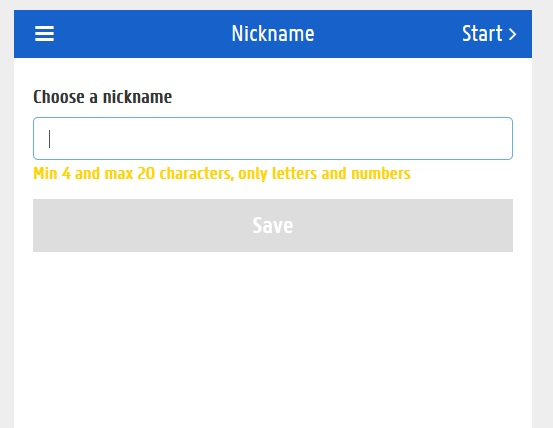 Duga.castars.net
Step 1:
Register as “student”: e.g. hotmail address
Password: e.g. Helsinki2023!
Nickname

Step 2: 
Start playing 
Add new course
Enter code

Step 3: Intro to Accounting
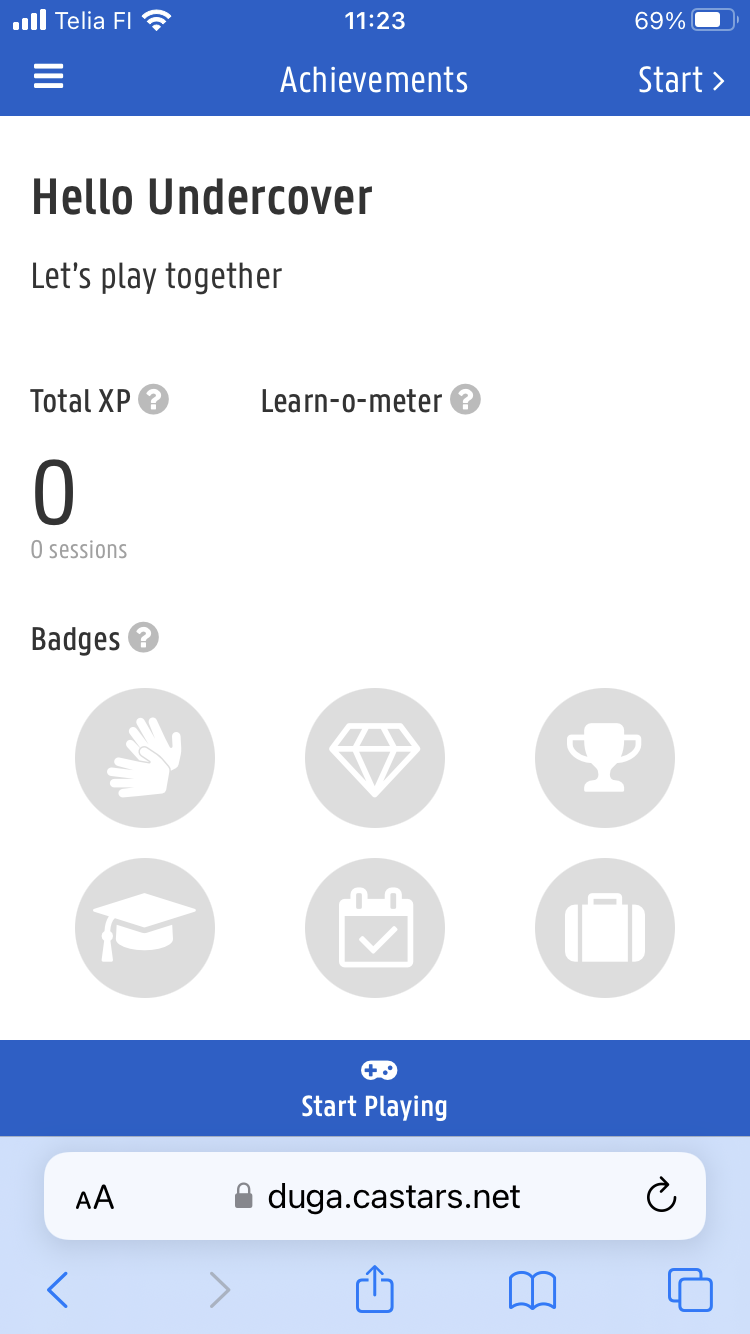 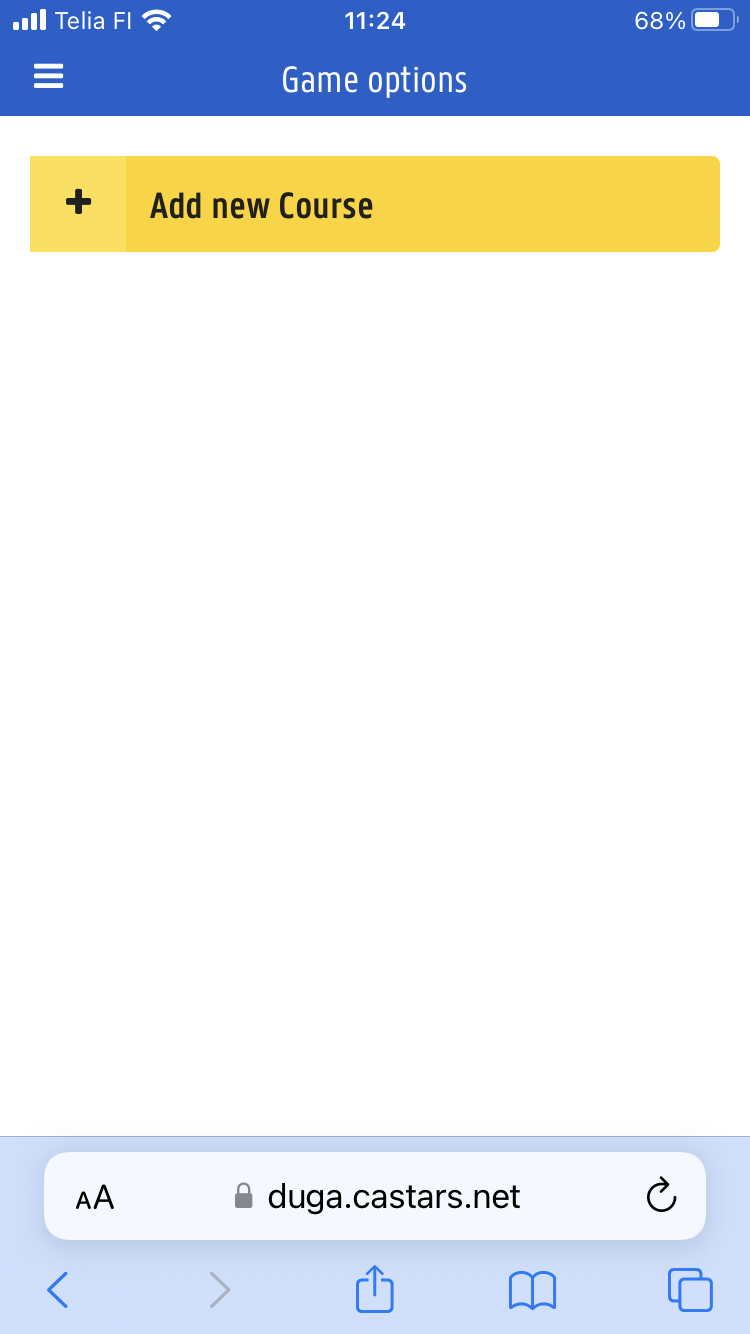 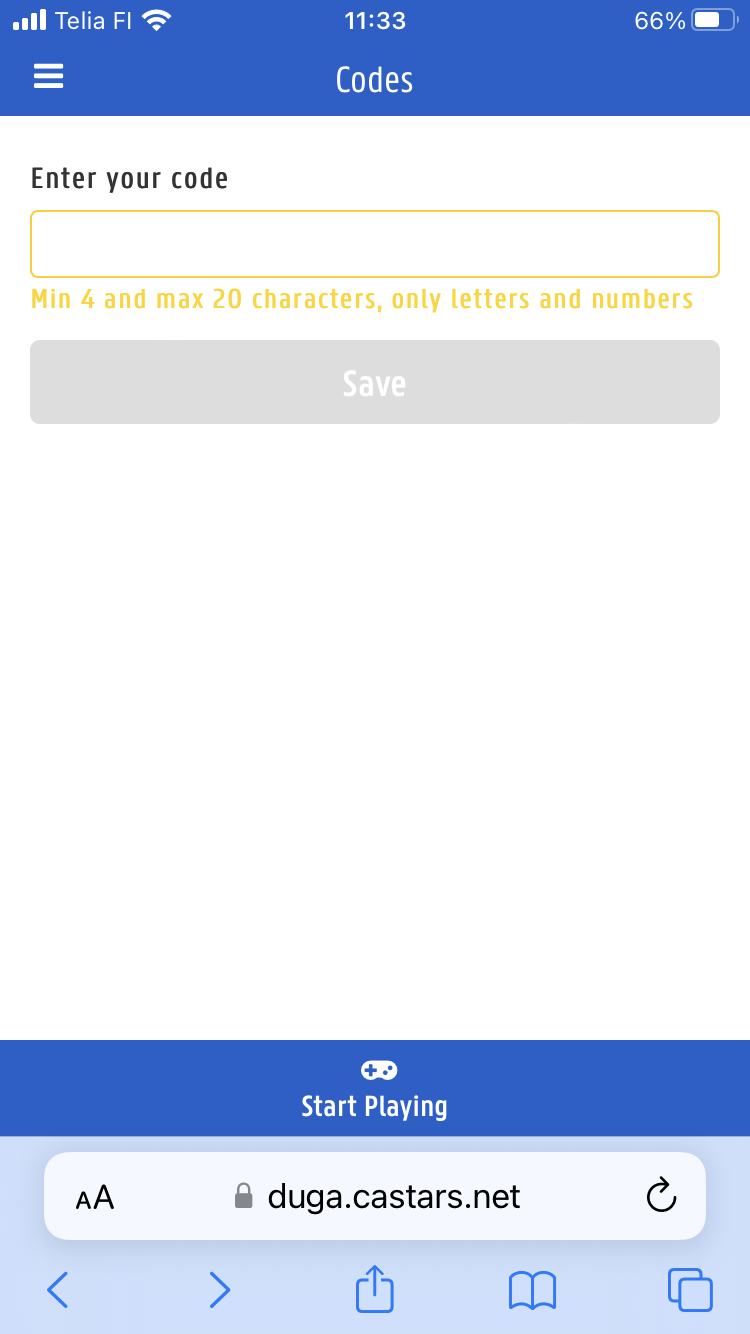 5 9 0 d e 1
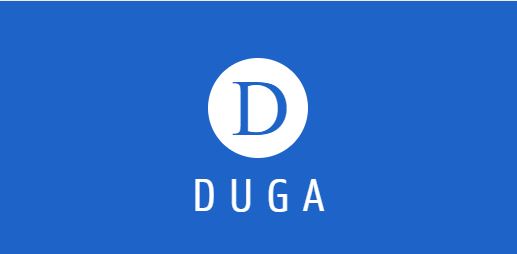 DUGA
Acknowledgement: badges
Chance: random questions, smart picking (within schedule)
Competition: leaderboard
Cooperation
Experience points: XP points
Novelty: surprises
Objective
Progression: X of the 10 questions
Sensation: visual stimulation (sound stimulation)
Time pressure: counting down (adaptable)
Immediate feedback: instant + content after 10 Q
47
48
Back end
Take the role as teacher
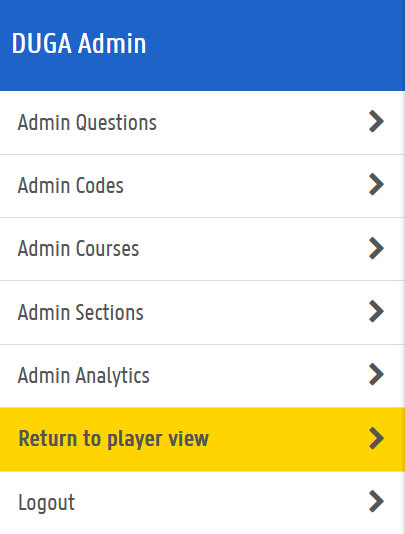 49
Admin questions
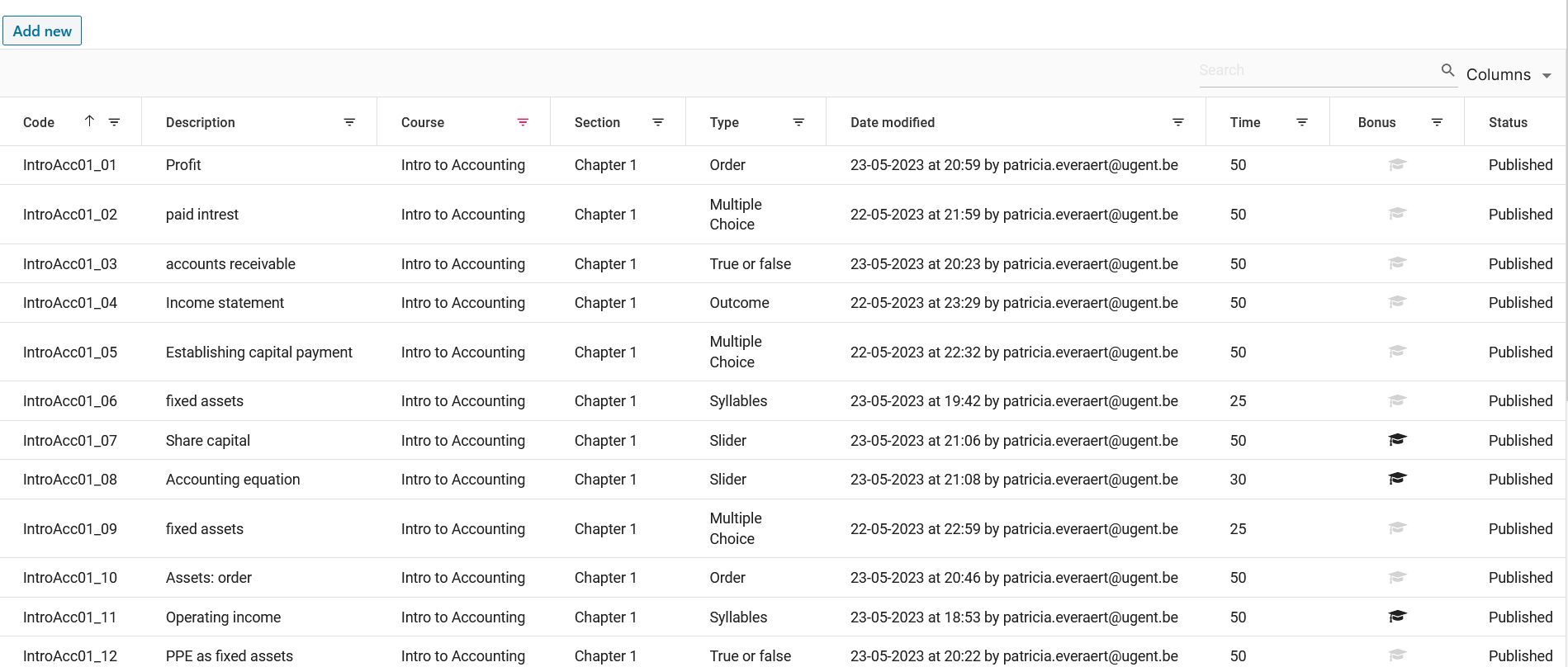 50
Edit Question
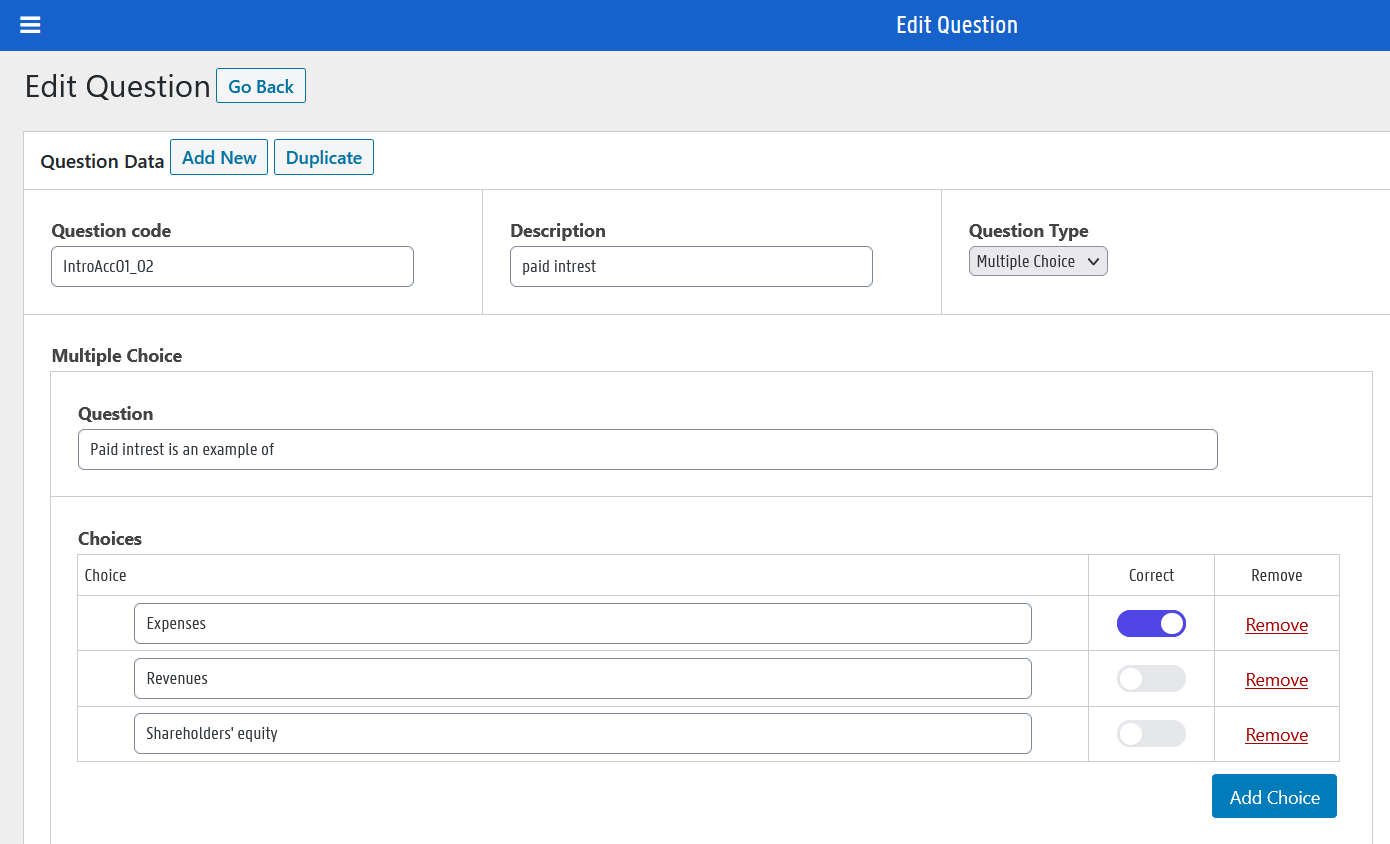 51
New question
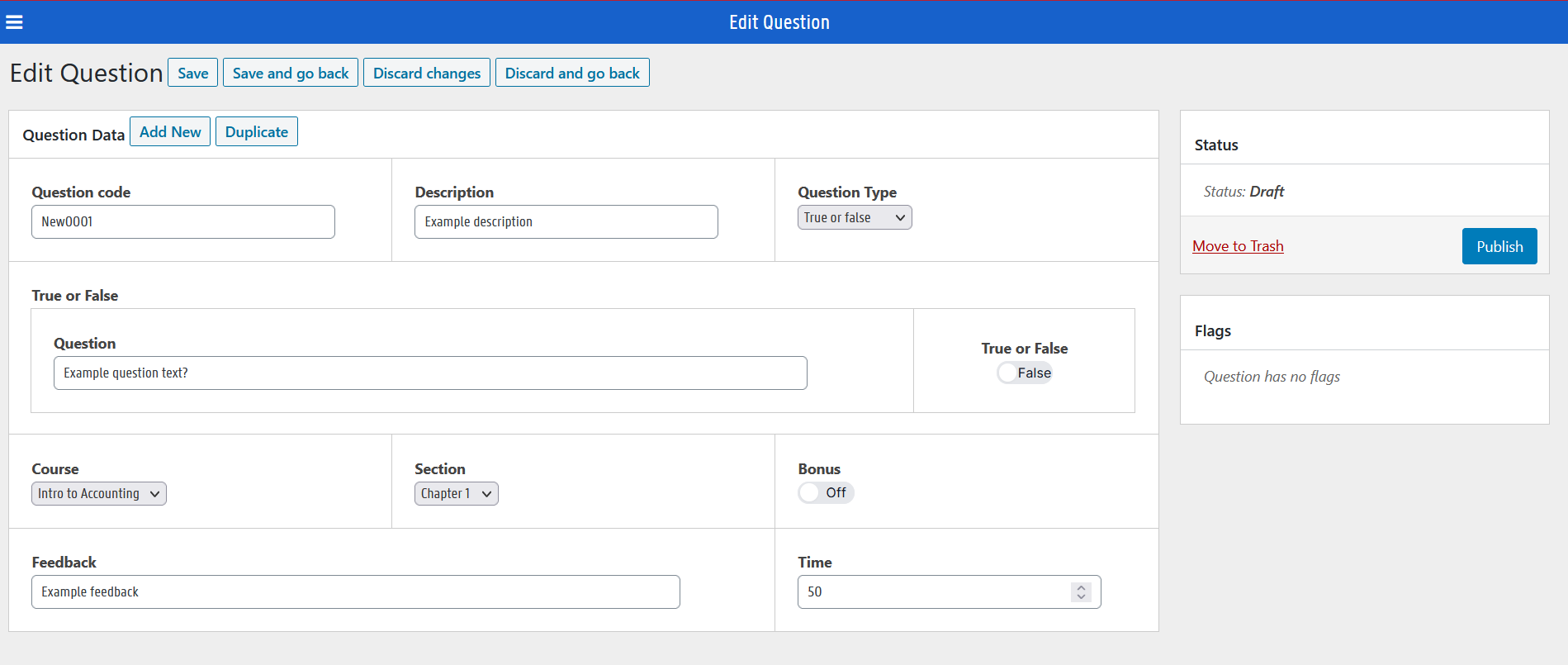 52
Admin sections: to schedule
Schedule chapter 1 + 2
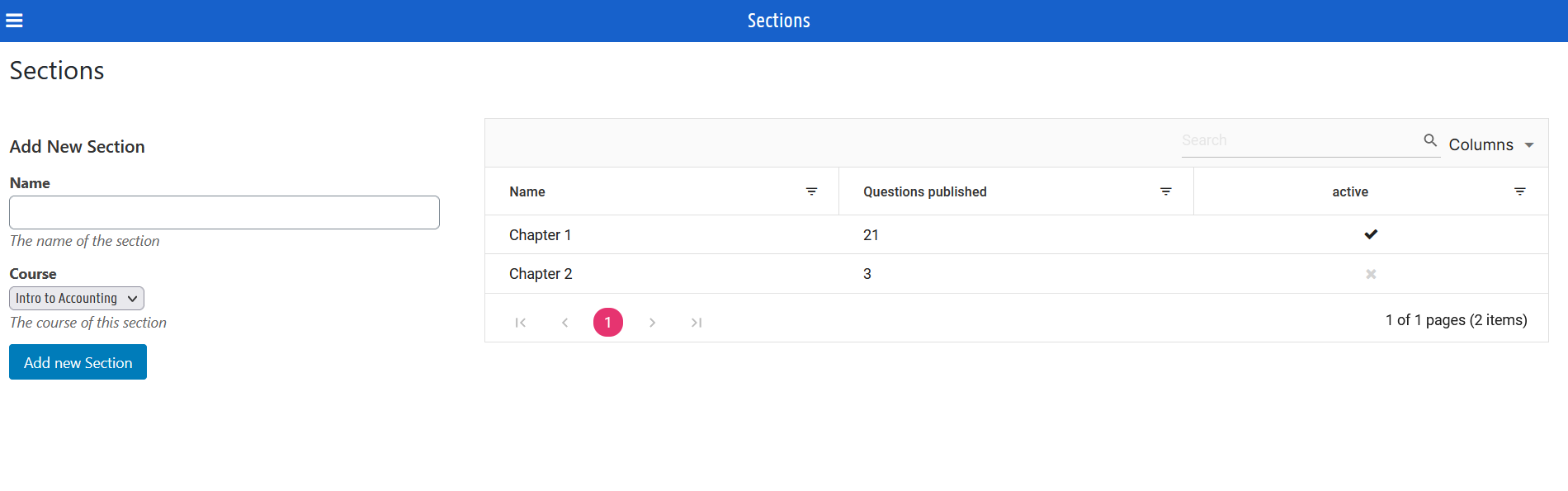 53
Admin analytics
54
Admin codes: to generate code for your students
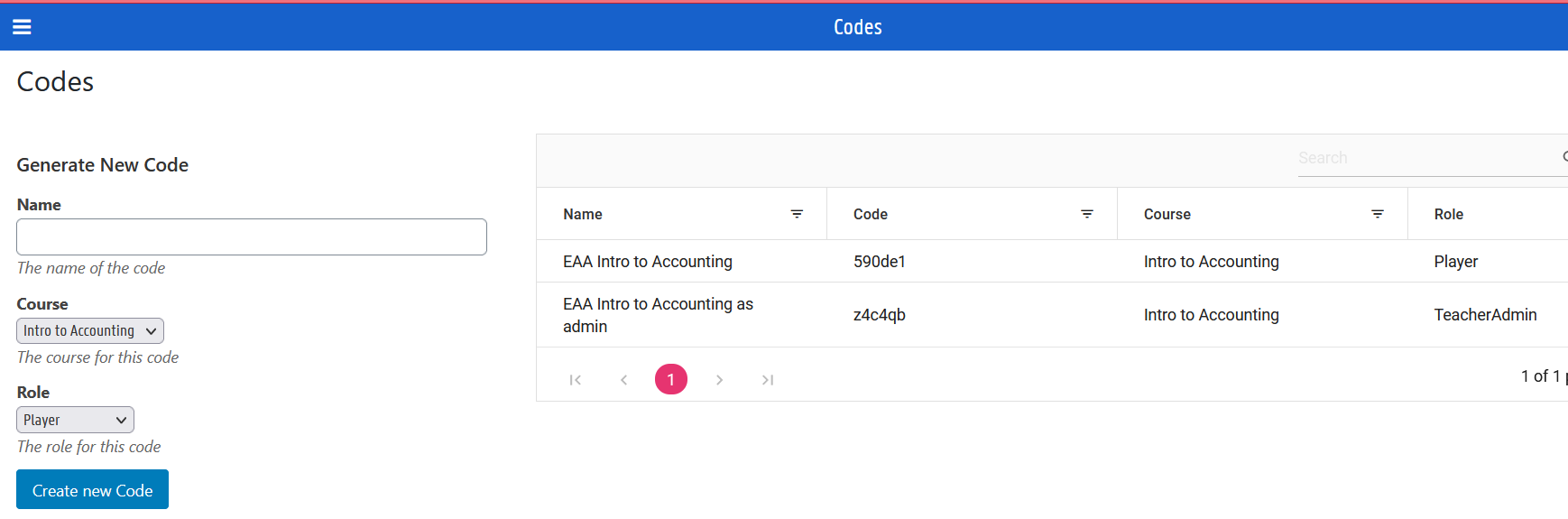 55
Try it yourself
1. Playing the role as “student” on your phone in my class:
E.g. use your hotmail email to register

2. Playing the role as “teacher” on laptop for your own class:
E.g. use your university email to register
56
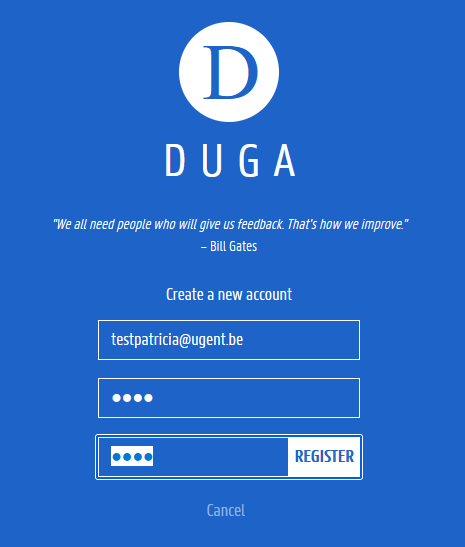 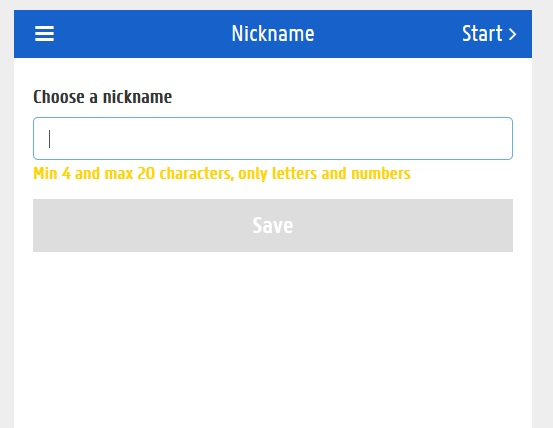 Duga.castars.net
On laptop
Step 1:
Register as “teacher”: e.g. university address
Password: e.g. Helsinki2023!
Nickname

Step 2: 
Start playing 
Add new course
Enter code: 
personal

Step 3: Intro to Accounting
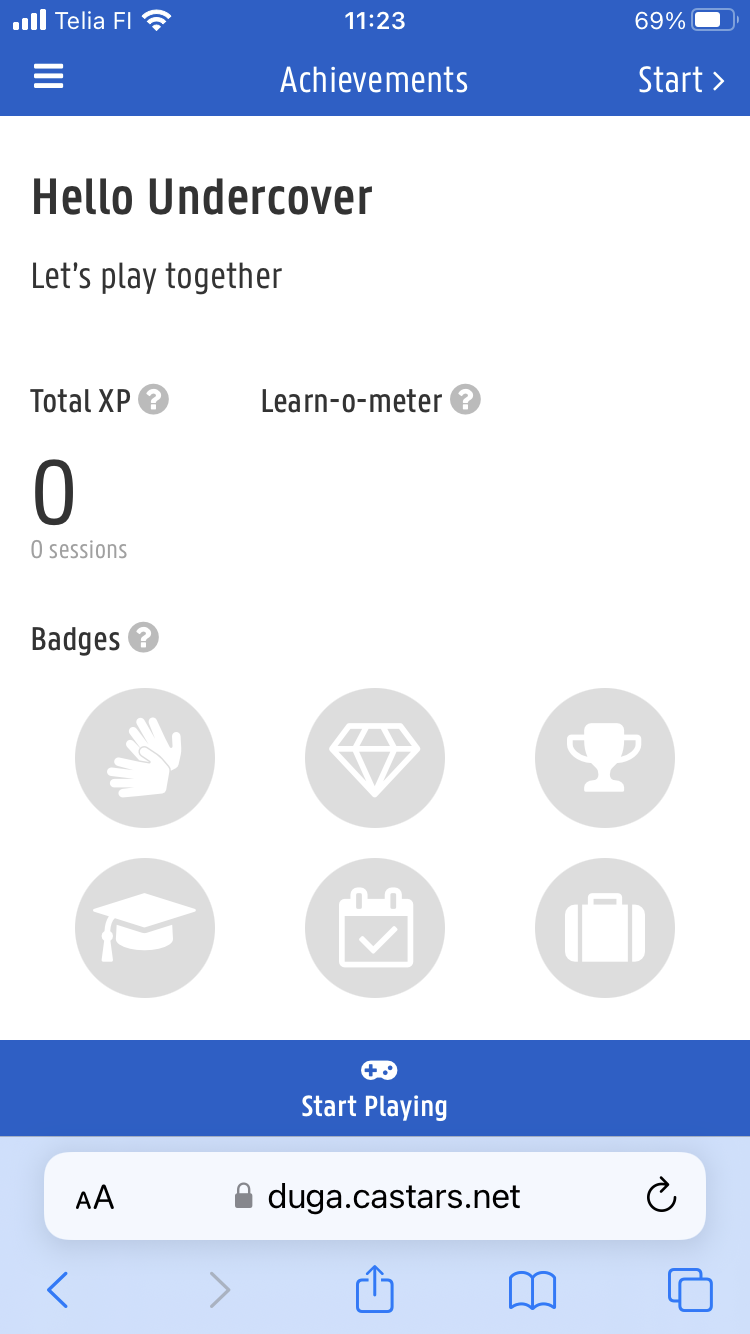 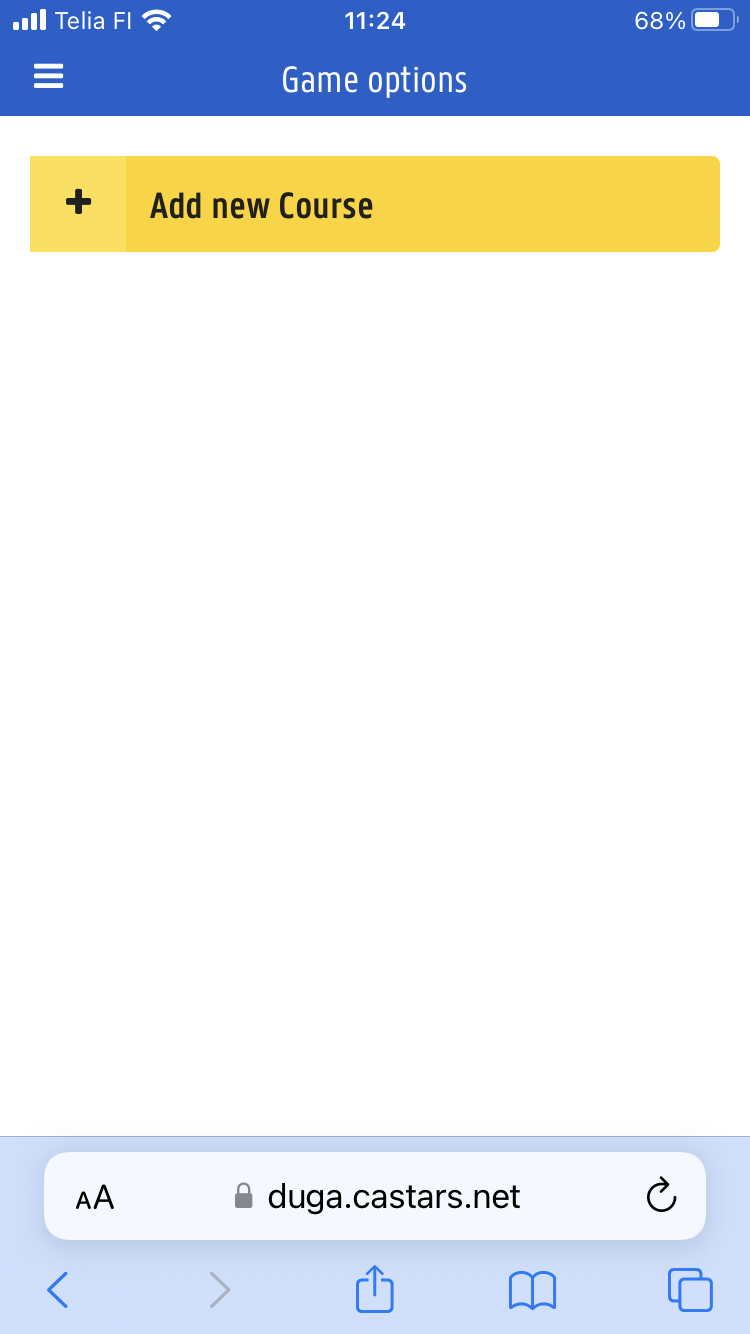 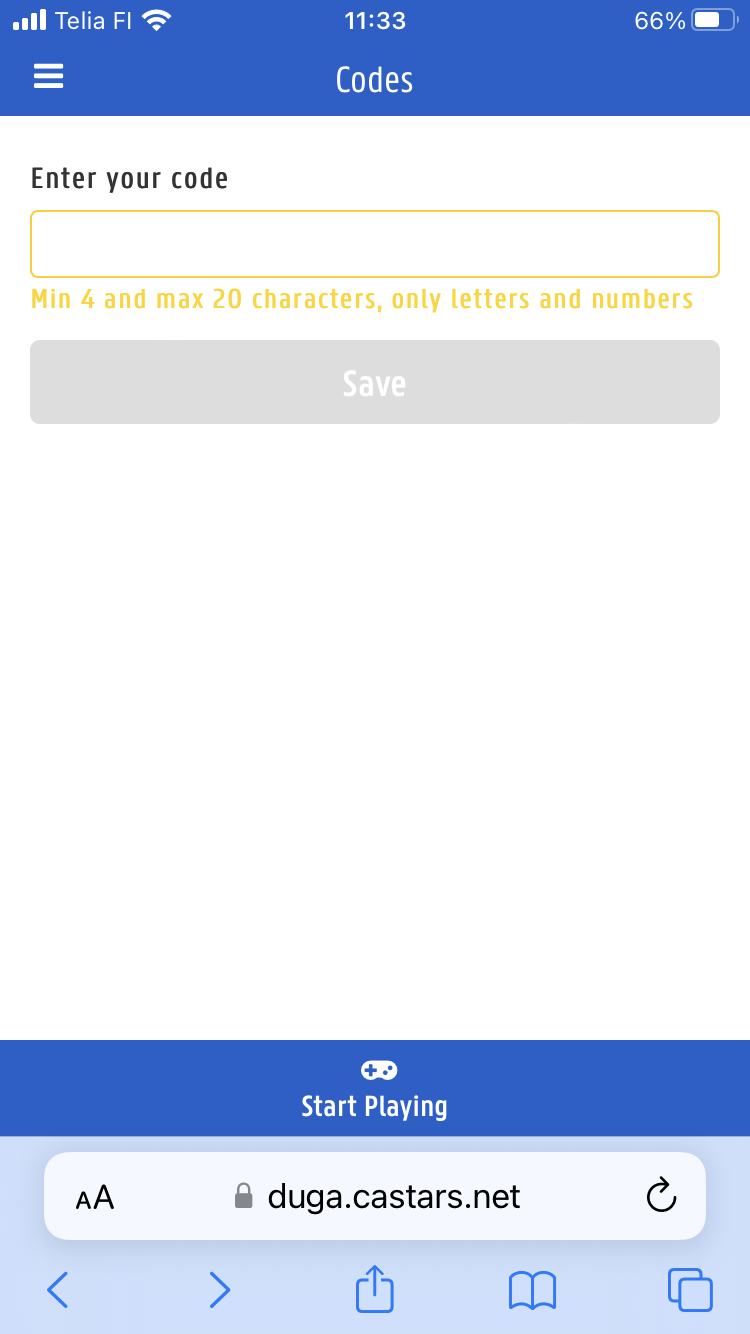 *******
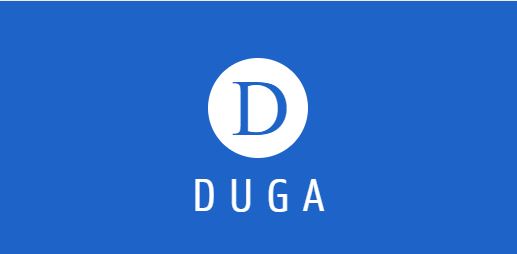 58
59
Teachers = admin
More options:
Admin questions:
E.g. Change a question
Admin codes:
To give to your students
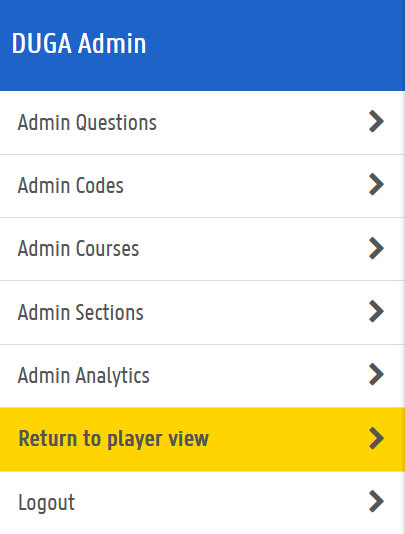 60
61
How to use DUGA?
First time: use it in class, and play together
Use it as a competition: “beat the professor”
…
Students heavily use it before a mid-term exam or before the final exam
Students also like to use it for the re-sit exam, to review the material in another way.
62
Does it work?
63
2nd Undergraduate: intro course
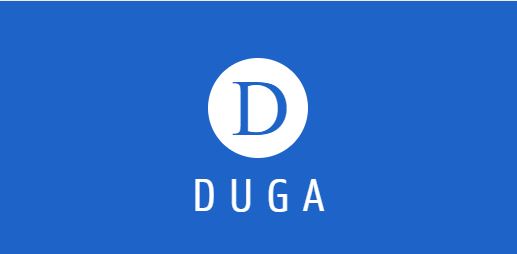 64
2nd Undergraduate: intro course
65
1st Undergraduate: Financial Accounting
66
In sum
Use gamification elements during your classes!
Slides are on our website:
www.accountingeducation.ugent.be

Explore the app as student with code 590de1

If you want a teacher code to use the app with your students, leave your card with me!
67
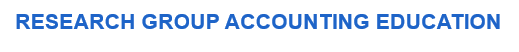 Let’s stay connected!
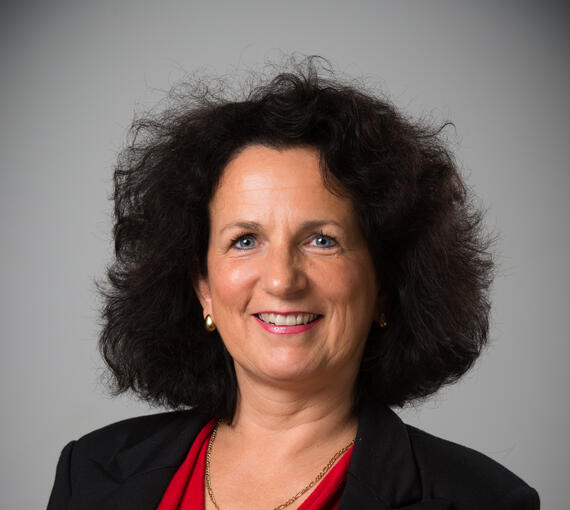 Patricia EveraertFull ProfessorResearch group Accounting Education, Ghent University	Patricia.Everaert@UGent.Be	linkedin.com/in/patricia-everaert
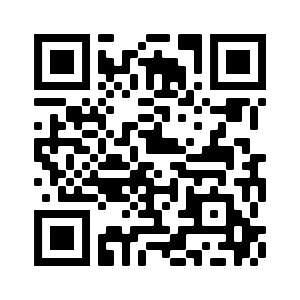 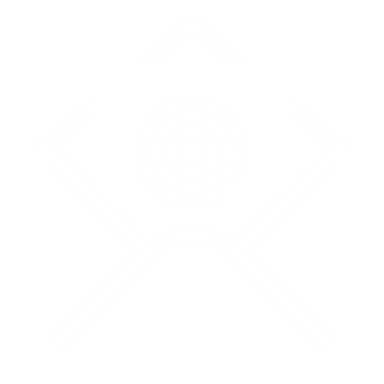 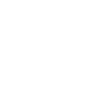 www.accountingeducation.ugent.be
[Speaker Notes: We hope to have inspired you all and we would love to hear your feedback!]